Development and teratology of urinary system
5.4.2021
Anna Mac Gillavry
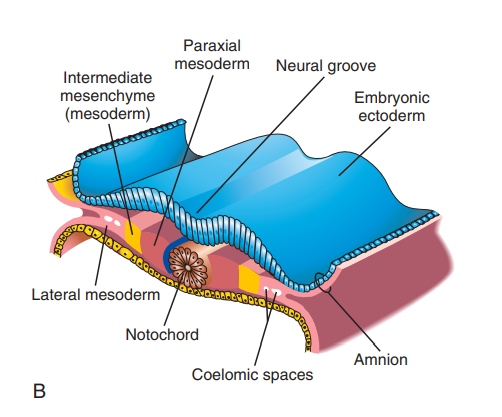 Pronephros: 4th weekMesonephros: 4th – 10th week (6th – 12th week)Metanephros: 5th to 9th week (12th week)
T.W. Sadler, Langman´s medical embryology, 12th edition
Mesonephros
T.W. Sadler, Langman´s medical embryology, 12th edition
Metanephros
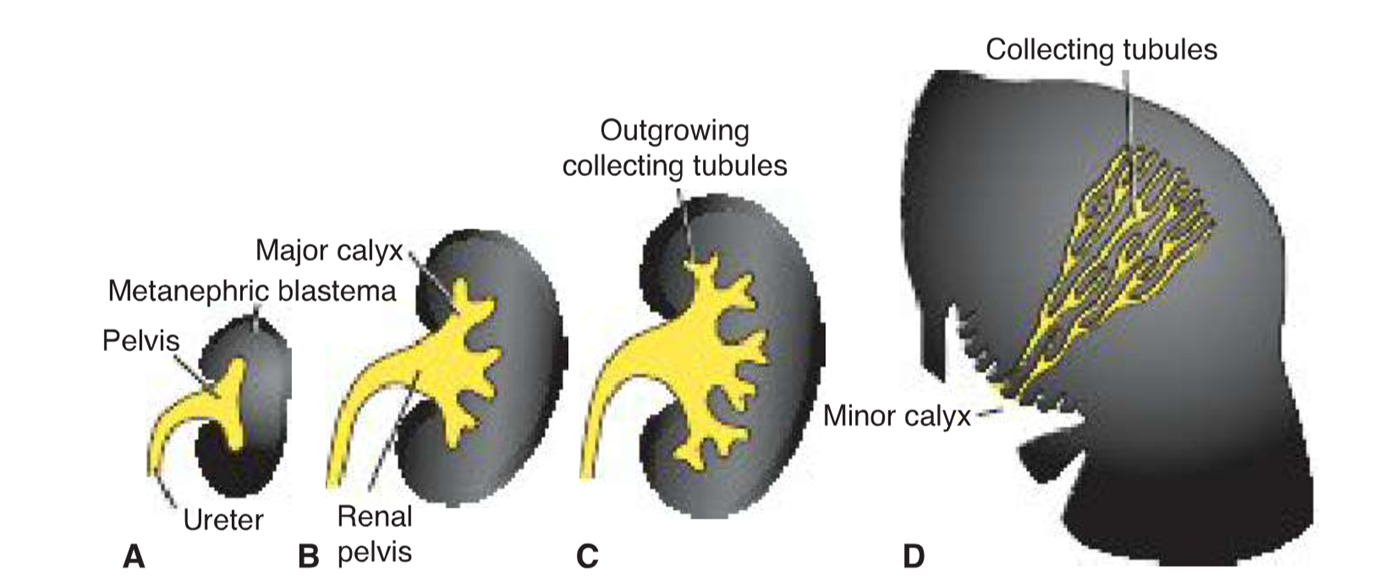 T.W. Sadler, Langman´s medical embryology, 12th edition
T.W. Sadler, Langman´s medical embryology, 12th edition
Renal defects
Renal agenesis: unilateral (1 in 1000)/bilateral (1 in 3000 – 10000; 3:1 males to females; Potter sequence: anuria, oligohydramnios, pulmonary hypoplasia)
Renal displasia
Multicystic displastic kidney
Congenital polycystic kidney disease: autosomal recessive (1 in 5000)/ autosomal dominant (1 in 500 to 1000) – group of cilliopathties Bardet-Biedl syndrome, Mackel-Gruber syndrom
Wilms tumor – affects children by 5 years of age incl. fetal period – WAGR syndrom, Denis-Drash syndrome
Renal defects
Duplication of the ureter – splitting of the uretric bud
Ectopic ureter – development of two uretric buds
Supernumerary kidney

Abnormal location:
 - pelvic kidney
 - horseshoe kidney (1/600)
 - unilatelar fused kidney
 - accessory (suprenumeral) renal arteries – 25 of kidneys have 2 to 4 arteries
Bladder and urethra
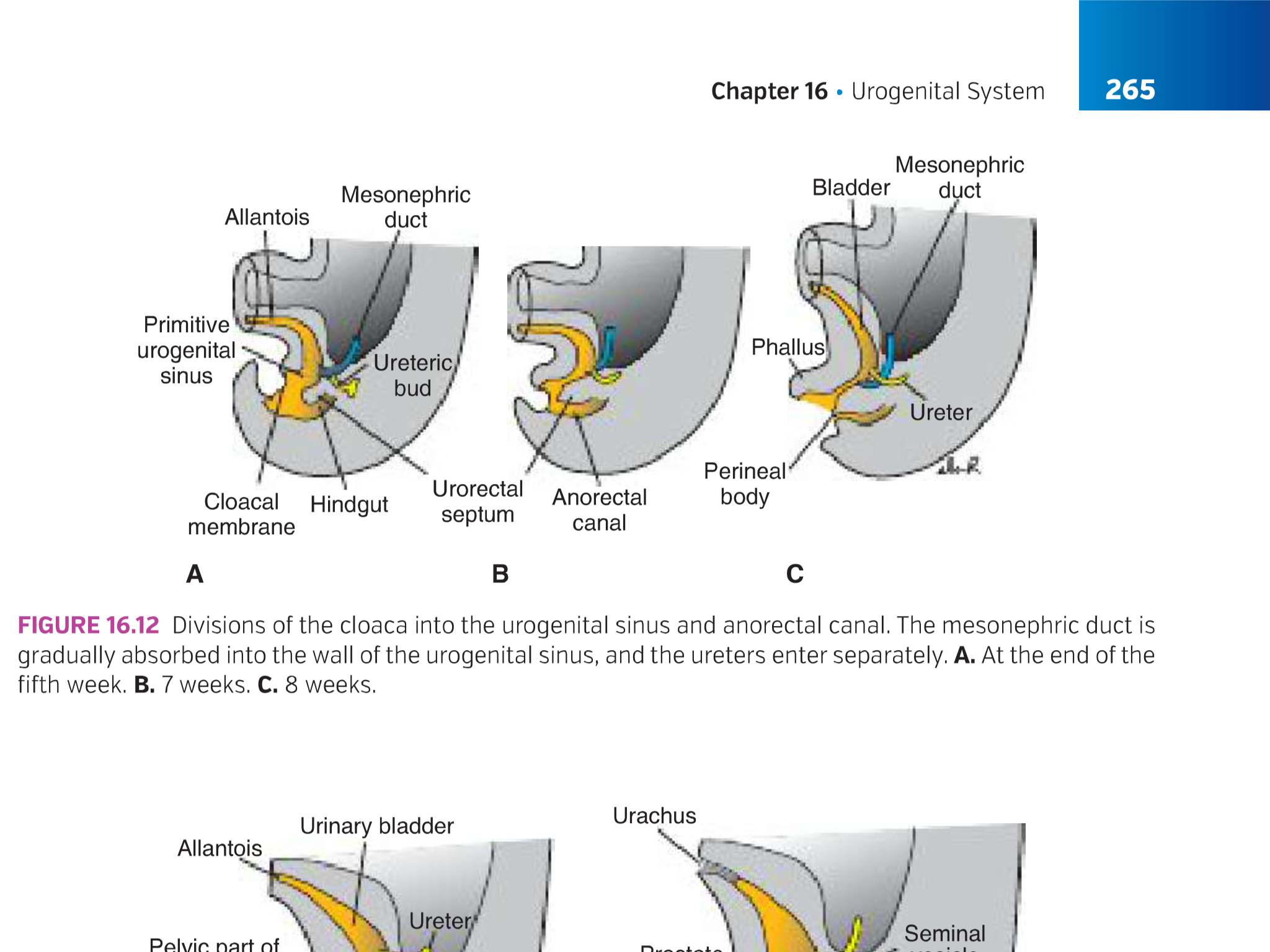 Urogenital sinus:
 - vesical part 
 - pelvic part
 - phallic part
T.W. Sadler, Langman´s medical embryology, 12th edition
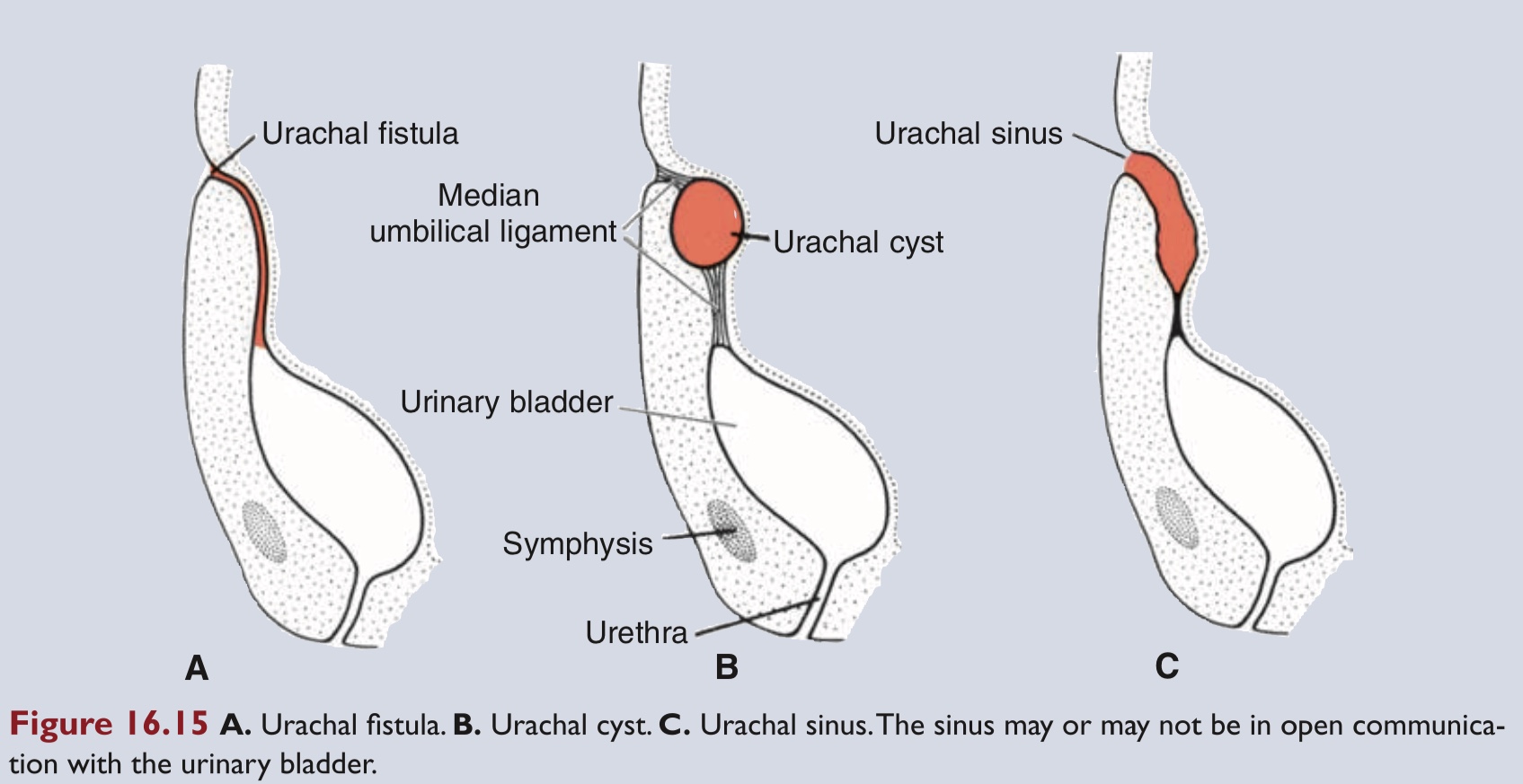 Urachal abnormalities: 
urachal sinus
urachal cyst 
urachal fistula

Extrophy of the bladder 
(1-2/10000-40000)
Extrophy of the cloaca
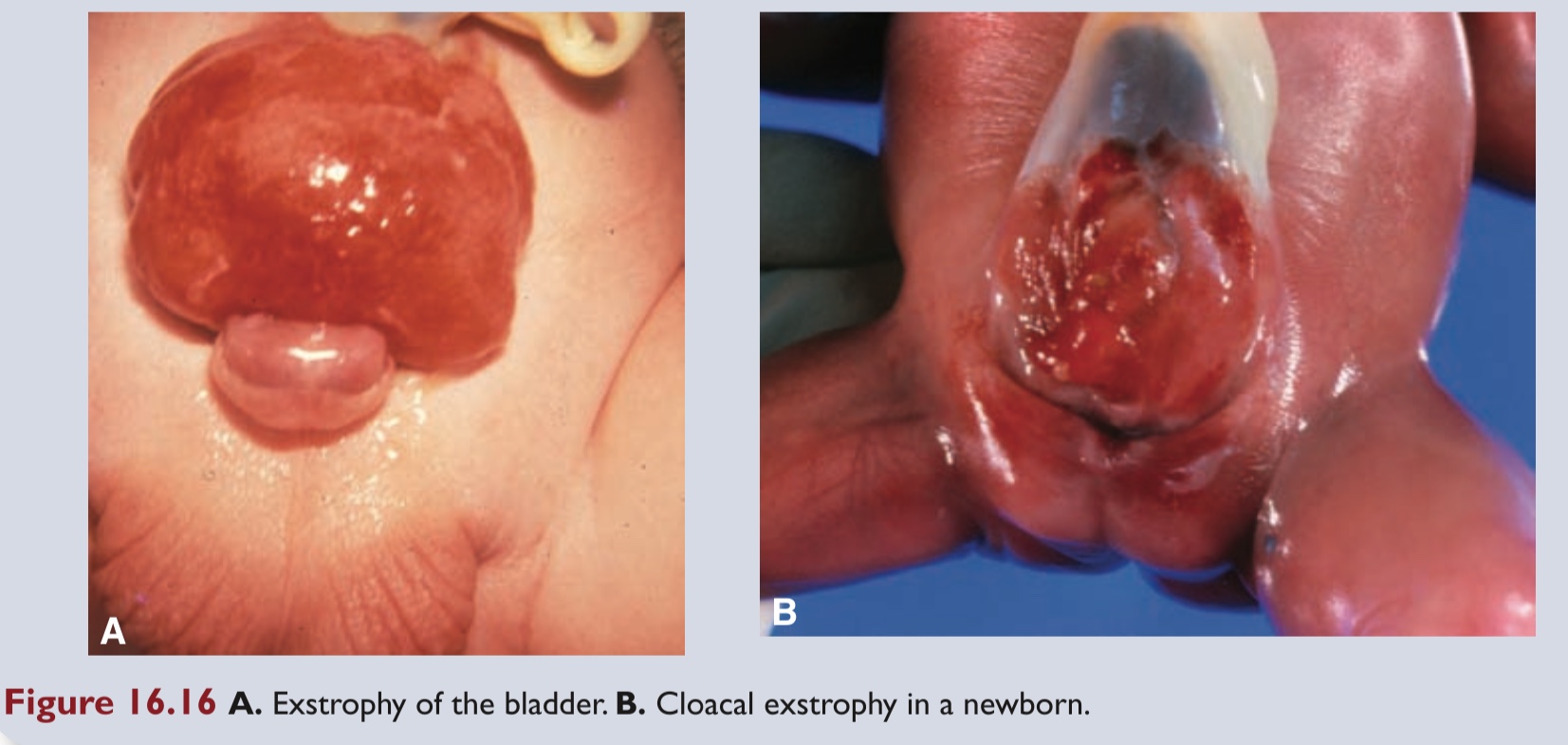 T.W. Sadler, Langman´s medical embryology, 12th edition